LUMO
1
3. Uskontojen luokittelu
Uskontojen syntyalueet
Lähi-itä: juutalaisuus, kristinusko ja islam
Intia: hindulaisuus ja buddhalaisuus 
Itä-Aasia: kungfutselaisuus, taolaisuus ja shintolaisuus
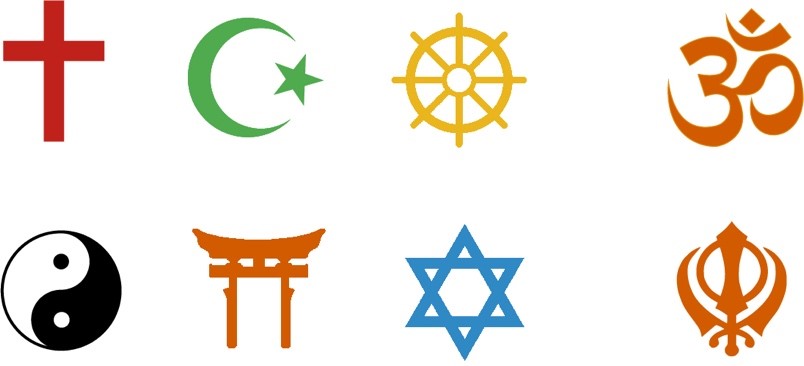 Lumo 1
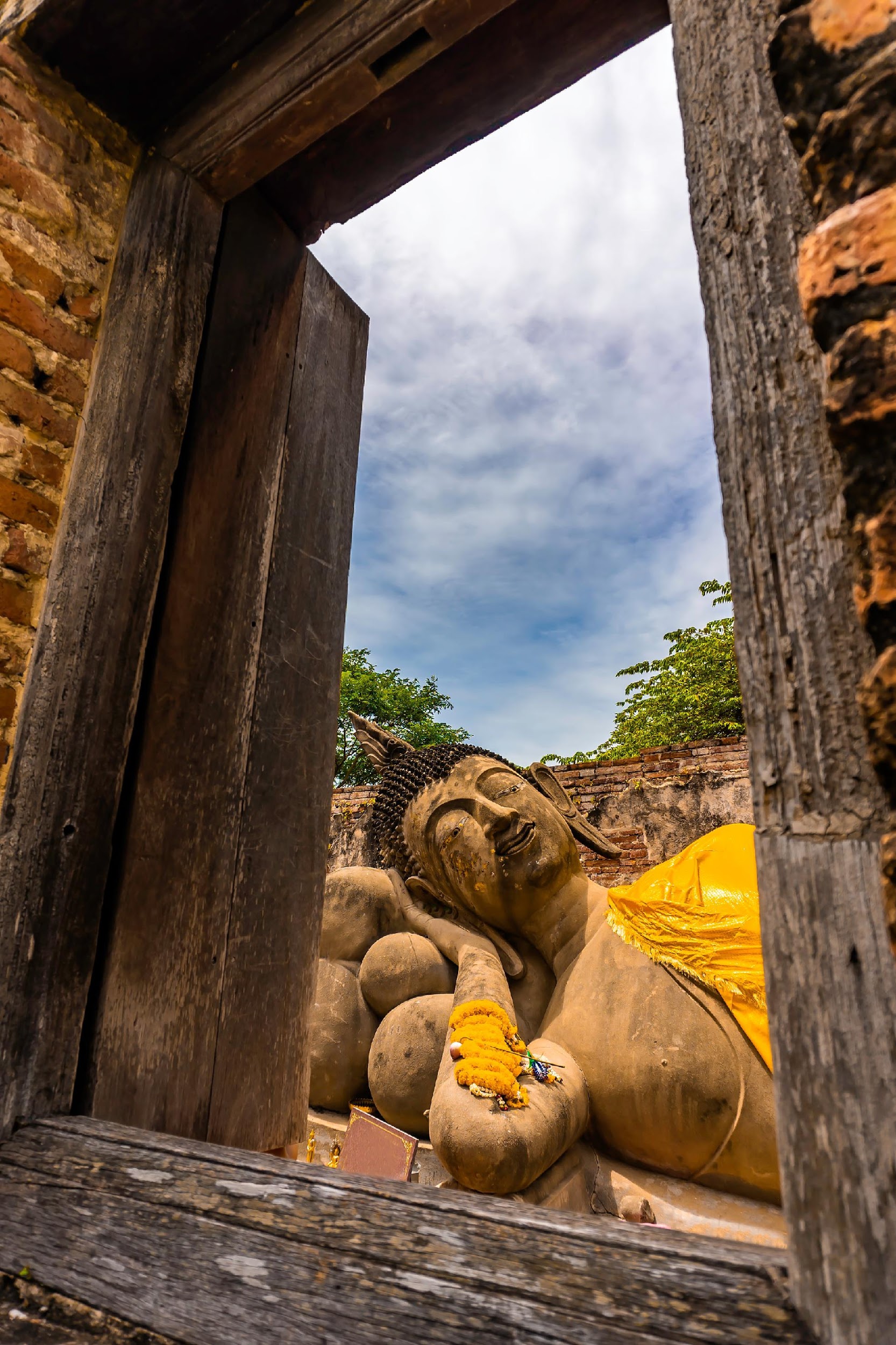 Syntytapa ja perinteen välittäminen
etniset uskonnot = syntyneet ja kehittyneet osana kansan elämäntapaa
esim. juutalaisuus ja hindulaisuus 
perustetut uskonnot = syntyneet jonkun henkilön toiminnan seurauksena
esim. islam ja buddhalaisuus
Lumo 1
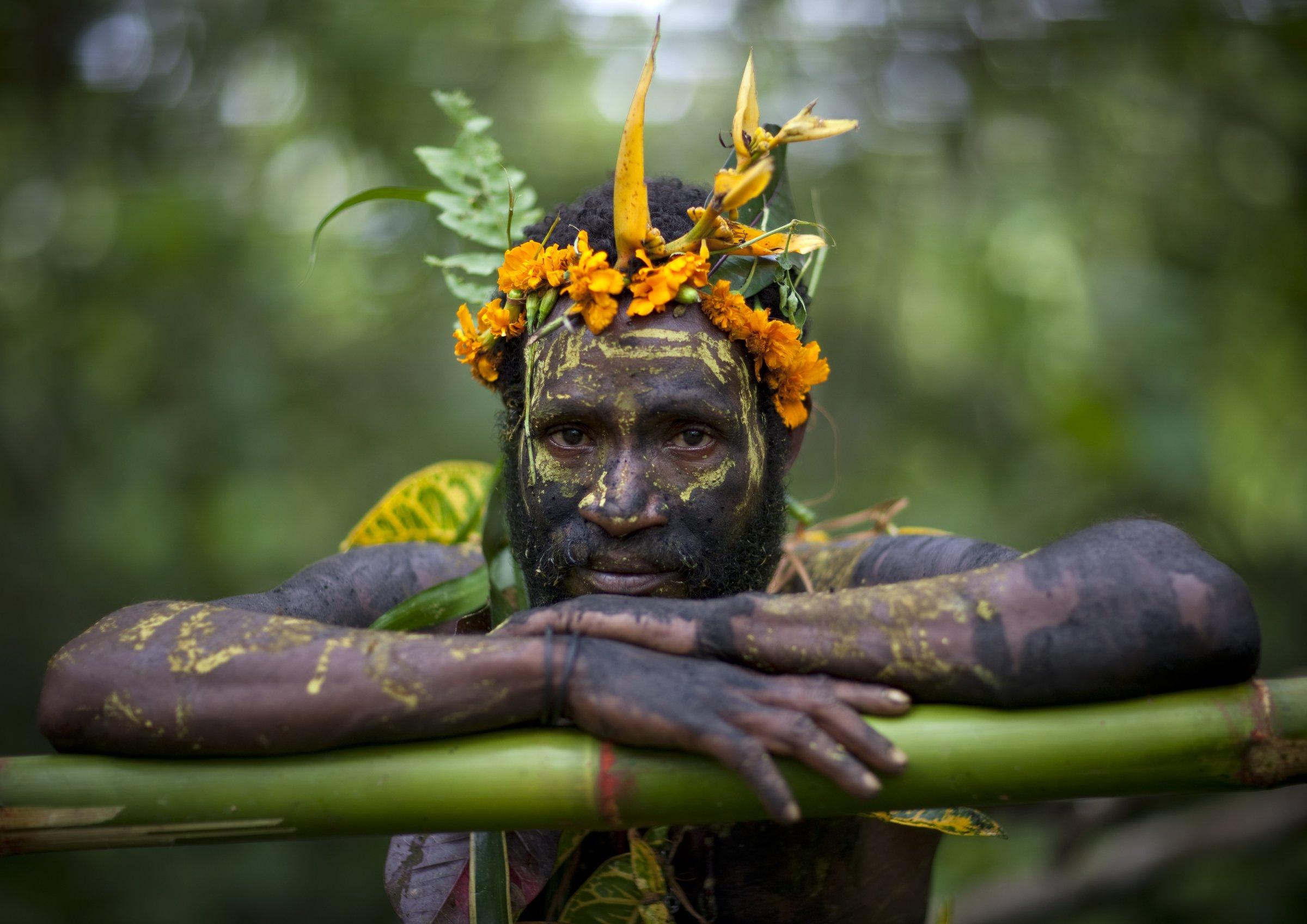 Aika- ja pelastuskäsitykset
kirjoituksettomat uskonnot = uskonnollinen perinne siirtyy suullisesti
esim. Afrikan, Etelä-Amerikan ja Tyynenmeren uskonnot
kirjauskonnot = uskonnollinen perinne koottu kirjalliseen muotoon 
suuret maailmanuskonnot
Lumo 1
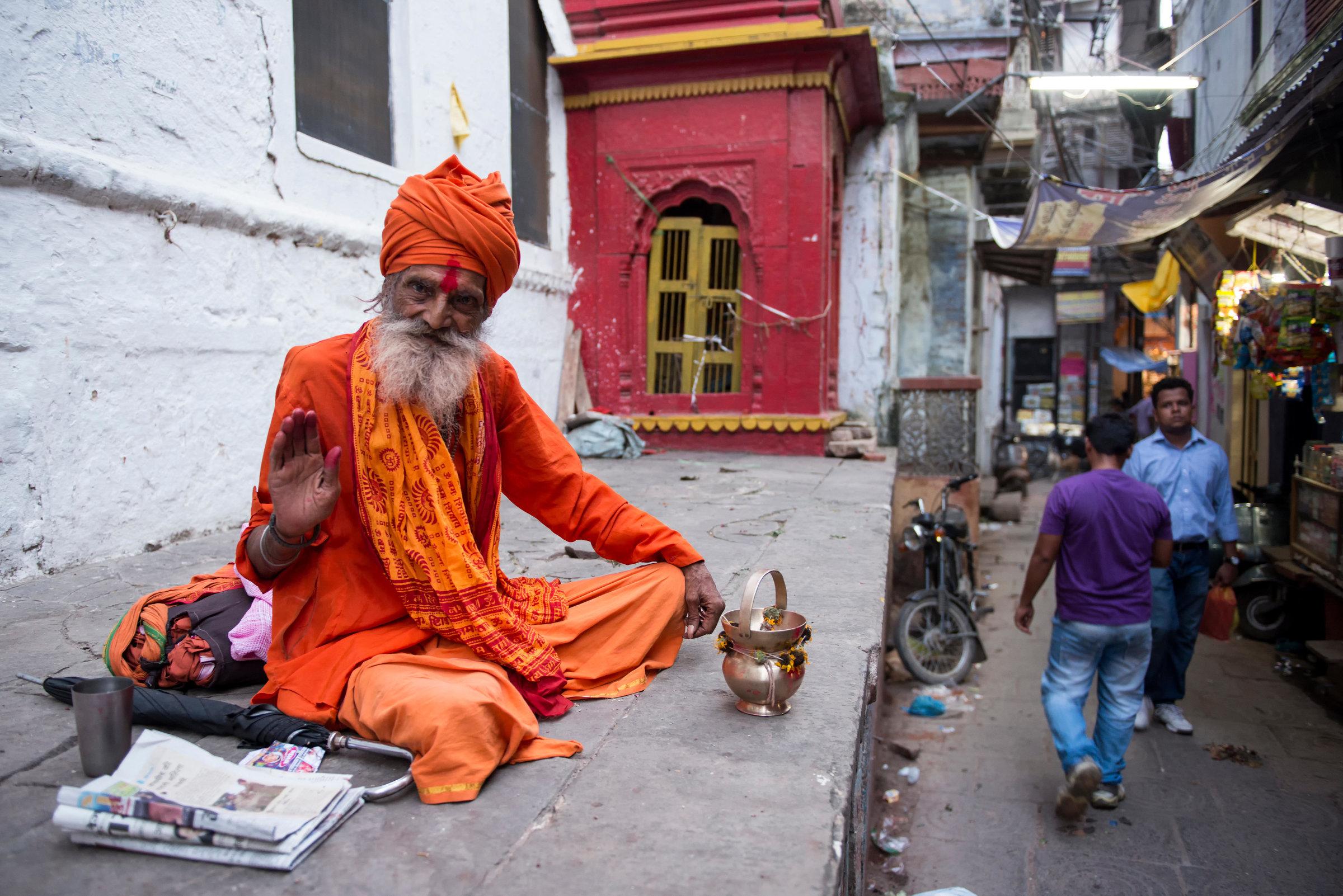 lineaarisen aikakäsityksen uskonnot = ajalla alku ja loppu 
Lähi-idän uskonnot 
syklisen aikakäsityksen uskonnot = ajalla ei alkua ja loppua, aika rakentuu peräkkäisistä maailmankausista
Intian uskonnot
Lumo 1
Jumalakäsitykset
teismi = uskoa yhteen tai useampaan persoonalliseen jumalaan
monismi = ajatus siitä, että kaikki liittyy yhteen ja ovat perimmältään yhtä
panteismi = jumaluutta nähdään kaikkialla
ateismi = kiistää jumaluuden tai yliluonnollisen olemassaolon 
agnostisismi = tuonpuoleisesta ei voi saada varmaa tietoa
Lumo 1